Анализ писем фронтовика: от семейной истории к истории страны.
Выполнил: Смак Артемий, 
ученик 7В класса
Проверил: Шкаев Андрей Васильевич
Цель моей работы – исследовать тексты писем фронтовика Я.И. Богданова и изучить возможности их анализа как исторических документов.
Задачи:
1. Рассмотреть письма как исторический документ, описать их особенности.
2. Выявить основные темы, которые затрагивает в письмах Я.И. Богданов.
3. Исследовать характеристики жизни на фронте, которые доступны из текстов писем. 

В работе использованы методы анализа документов, контент-анализ. 
Контент анализ - это анализ формы и содержания текстов и информационных источников: их обработка, оценка и интерпретация. Он позволяет исследовать объекты, явления, процессы и свойства социальной реальности, которые представлены в этих текстах. Общее количество анализируемых писем – 15.
Биографическая справка
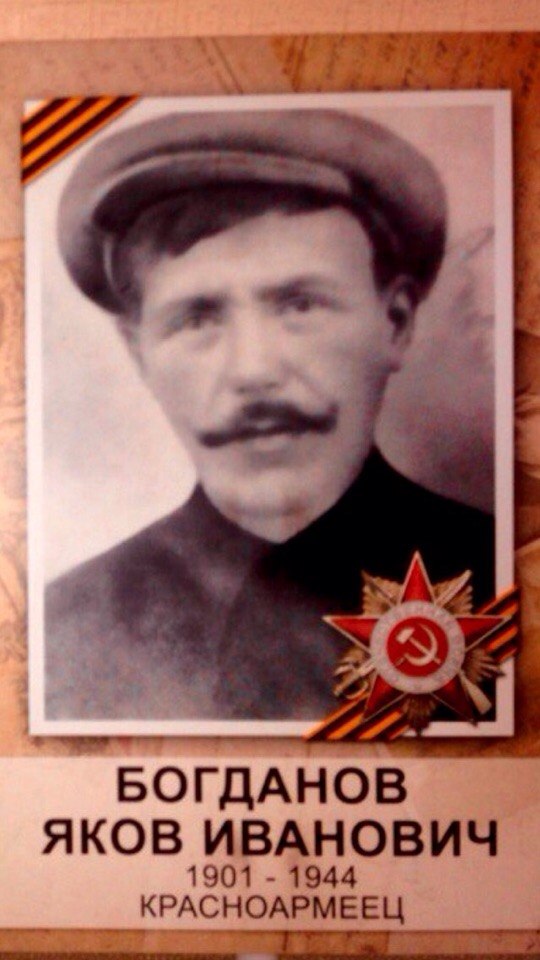 Богданов Яков Иванович – родился в 1901 г., в Архангельской области, деревня Гаврилово (сейчас Плесецкий округ). Прошел 3 войны, впервые был призван в 1917 г., участвовал в сражениях Первой мировой войны, попал в немецкий плен, откуда бежал благодаря помощи немецкого офицера Альберта, впоследствии назвал своего сына в его честь. В 1939-1940 гг. участвовал в русско-финляндской войне. В 1942 г. был призван на фронт Великой Отечественной Войны в звании красноармейца пропал без вести в апреле 1944 г. Место гибели не установлено. У Якова Ивановича было четверо детей.
Письма с фронта как исторические документы
Анализ писем с фронта позволяет получить следующую информацию:

1. Хронологию передвижения бойца, с помощью адресов полевой почты можно понять, как менялся путь человека. В нашем случае адрес последней полевой почты 03641 помог также установить место, где Я.И. Богданов пропал без вести. Для этого был использован Справочник полевых почтовых станций, который есть в открытом доступе https://www.soldat.ru/pps_about.html
2. Используемые бланки писем с нанесёнными изображениями указывают на то, какие использовались средства повышения боевого духа – это изображения и стихи
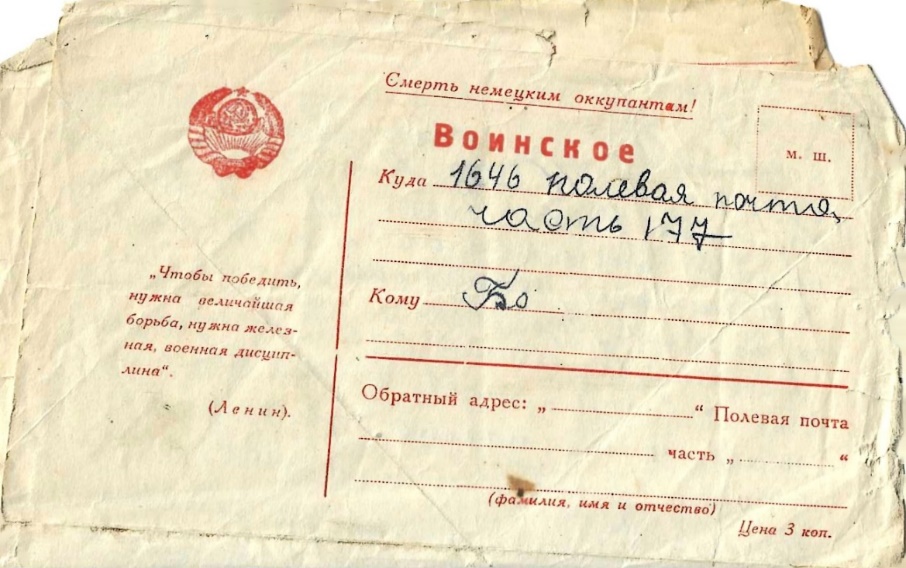 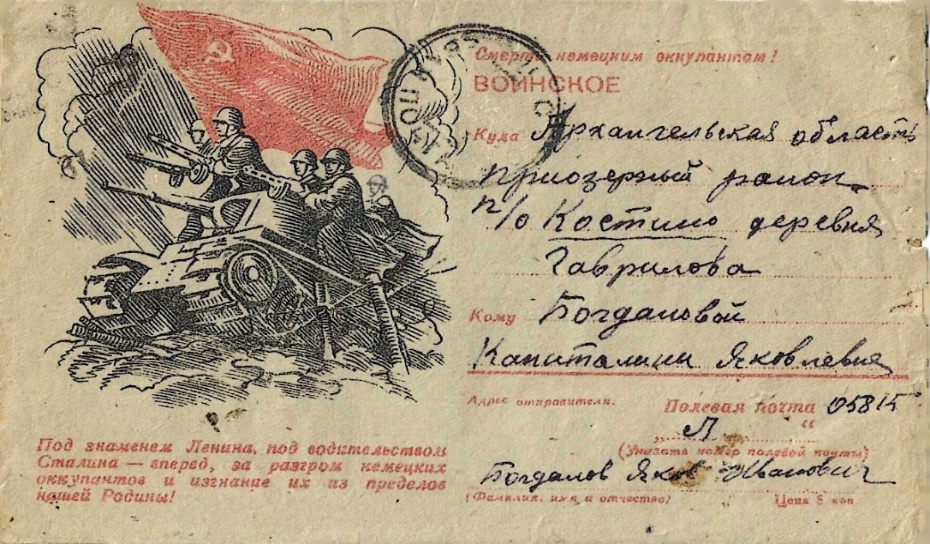 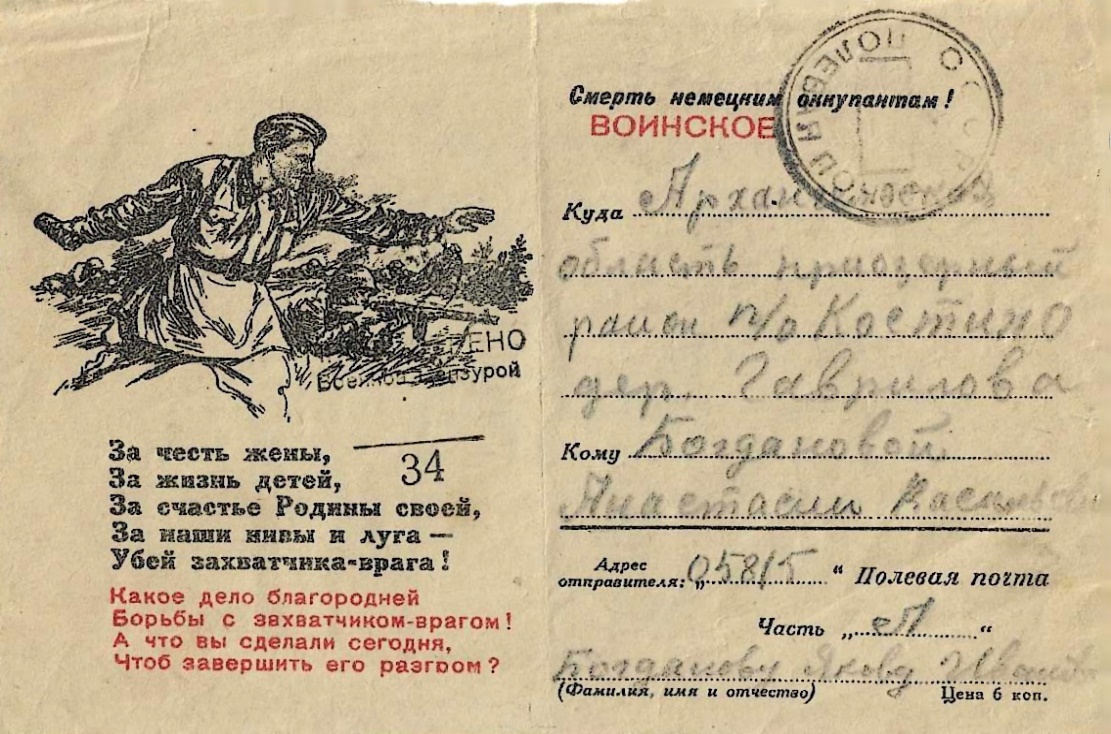 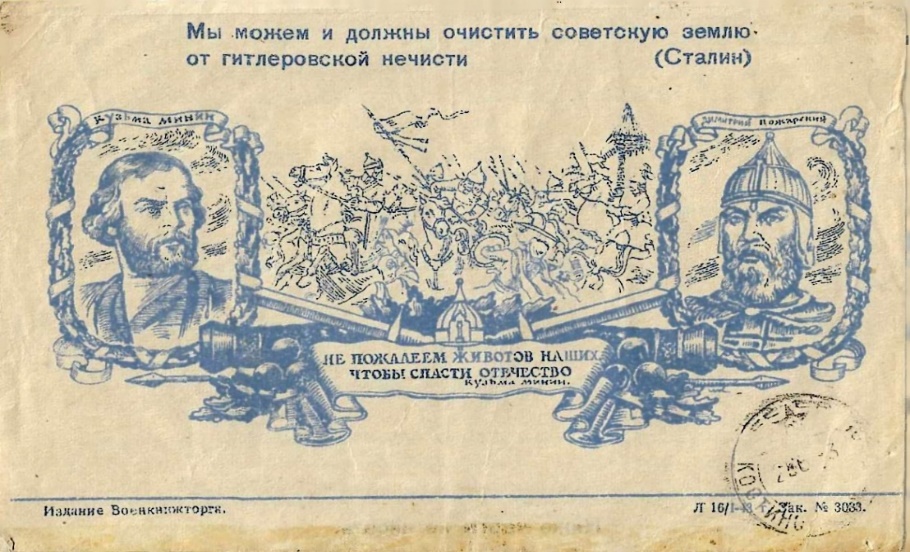 На бланках указаны также следующие цитаты:
«Под знаменем Ленина, под водительством Сталина – вперед, за разгром немецких оккупантов и изгнание их из пределов нашей Родины!» 
«Чтобы победить, нужна величайшая борьба, нужна железная, военная дисциплина» (Ленин) 
«Мы можем и должны очистить советскую землю от гитлеровской нечисти» (Сталин); «Не пожалеем животов наших, чтобы спасти Отечество» (Кузьма Минин) 
«За честь жены, За жизнь детей, За счастье Родины своей, За наши нивы и луга – Убей захватчика-врага! Какое дело благородней Борьбы с захватчиком-врагом! А что вы сделали сегодня, чтоб завершить его разгром?»

Анализ писем как исторических документов через изучение бланков писем, изображений, штампов позволяет лучше понять используемые в то время средства военной пропаганды, и средства контроля за письмами. В нашем случае речь идет в основном об использовании военных и исторических изображений, цитат политиков, исторических личностей и стихов, призывающих людей сплотиться ради общего дела победы.
Анализ содержания текстов писем
ТЕМЫ:
Дети
Родная деревня, колхоз
Собственная жизнь
Погода
Условия фронта
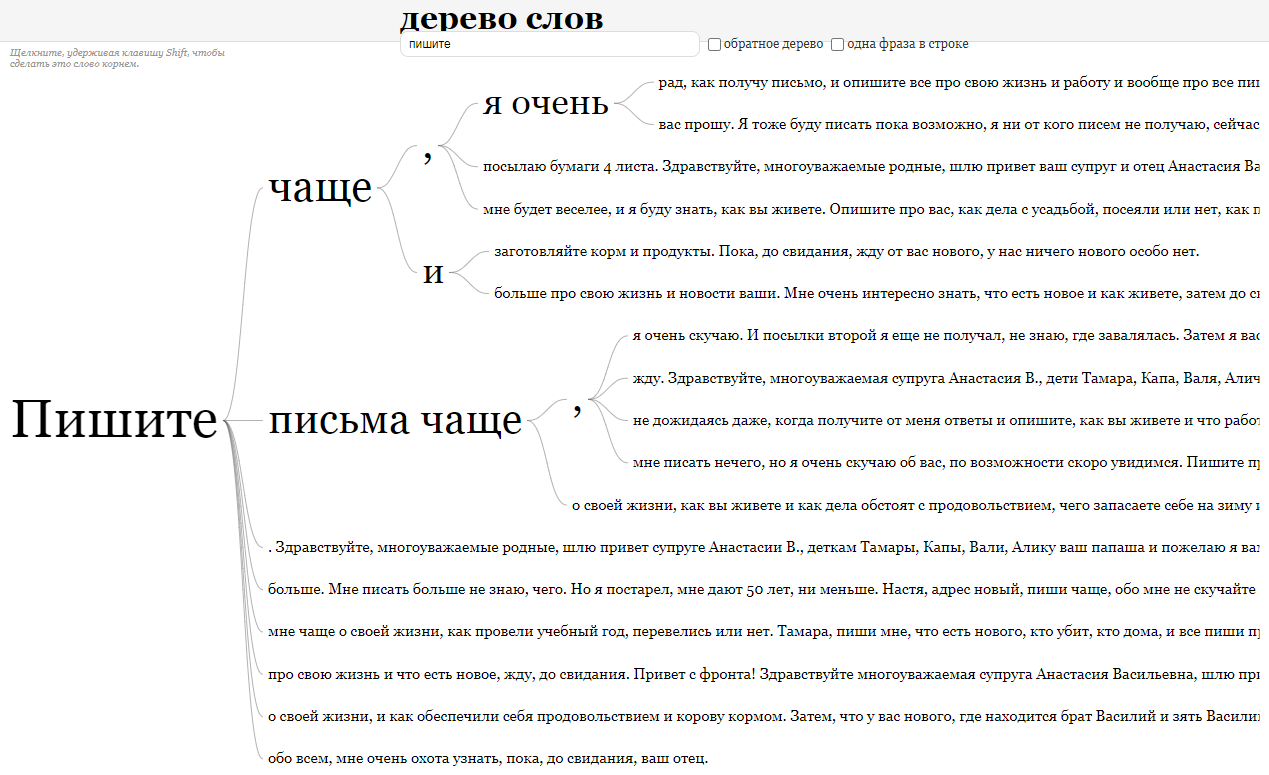 Дети и мирная жизнь – это то, о чем пишет фронтовик чаще всего, скорее всего, это действительно сильно его заботило, он скучал по своим детям, хотел их увидеть и вернуться в своей родной дом к прежней жизни. 
Письма были для фронтовика способом вернуться мысленно к близким, узнать о них, о родной деревне, о тех, кого он знал, и отвлечься от войны.
Характеристики жизни на фронте
Быт и условия
Праздники
Посылки
Выполняемые функции – о том, что приходилось делать на фронте, оплата
Из писем можно косвенно узнать о том, что жизнь на фронте была нелегкой, но бойцы не нуждались в одежде, обуви, провизии. Их жизнь скрашивали праздники, где их даже угощали водкой, они регулярно получали посылки с самыми простыми продуктами, востребованными на фронте: масло, табак, водка, картофель, сухари, носки и рукавицы.
Спасибо за внимание!